Kerria japonica
ranonkelstruik
japonica = Japans
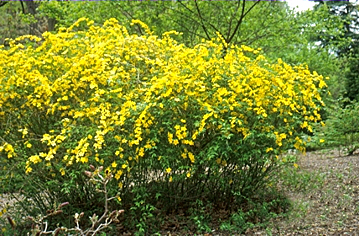 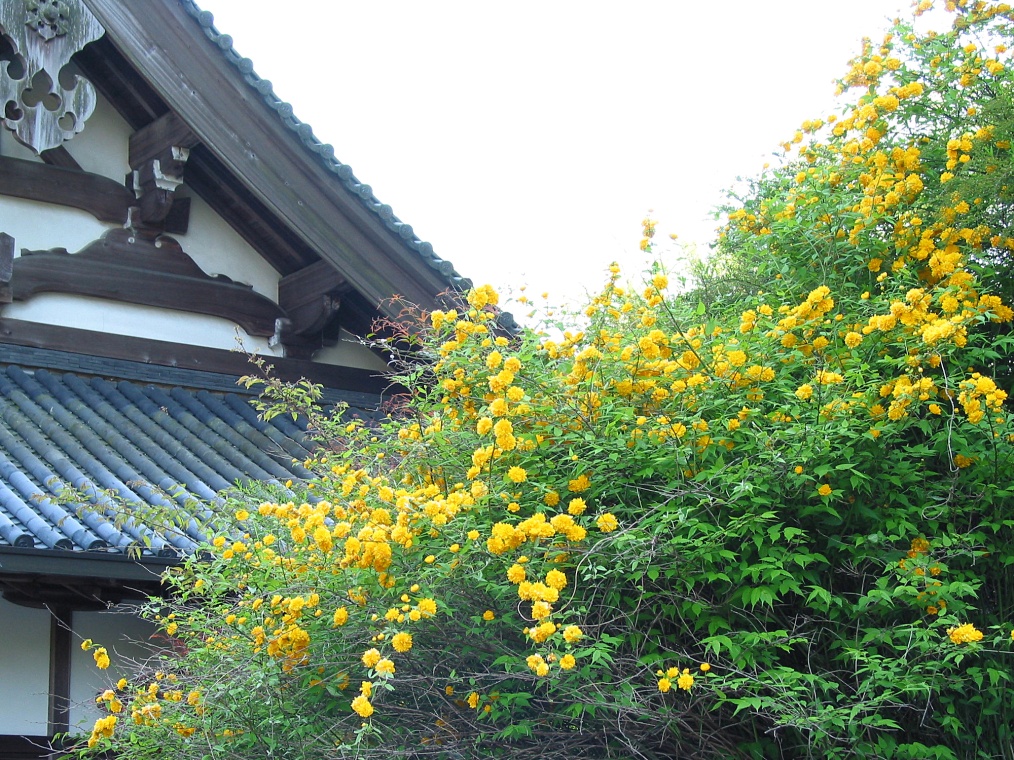 Halfhoge heester met gele bloei kort na de Forsythia
Kerria japonica
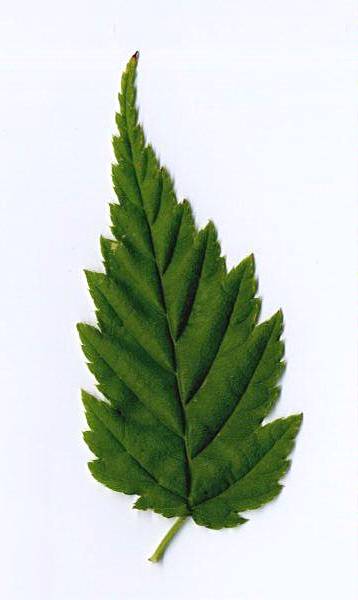 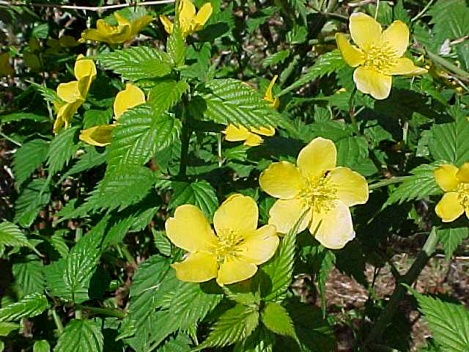 Ovaal blad met dubbelgezaagde bladrand
Nerven liggen diep
Kerria japonica
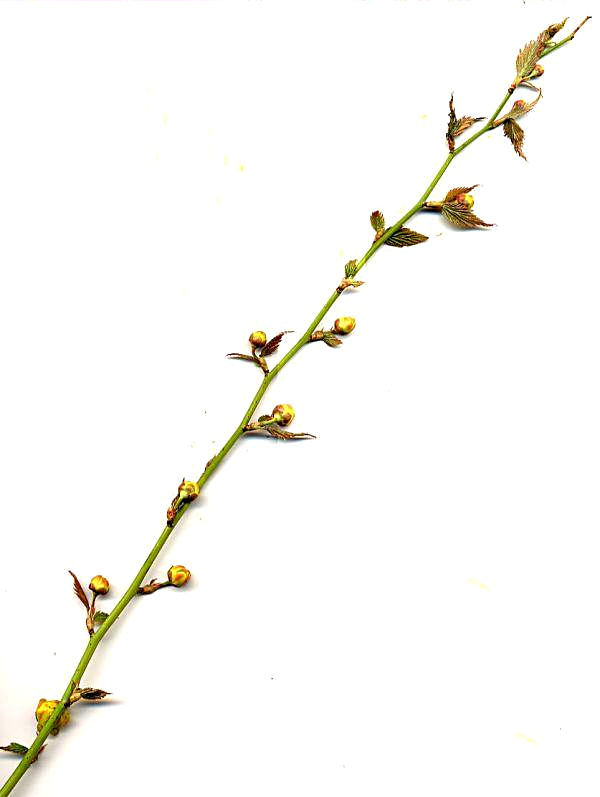 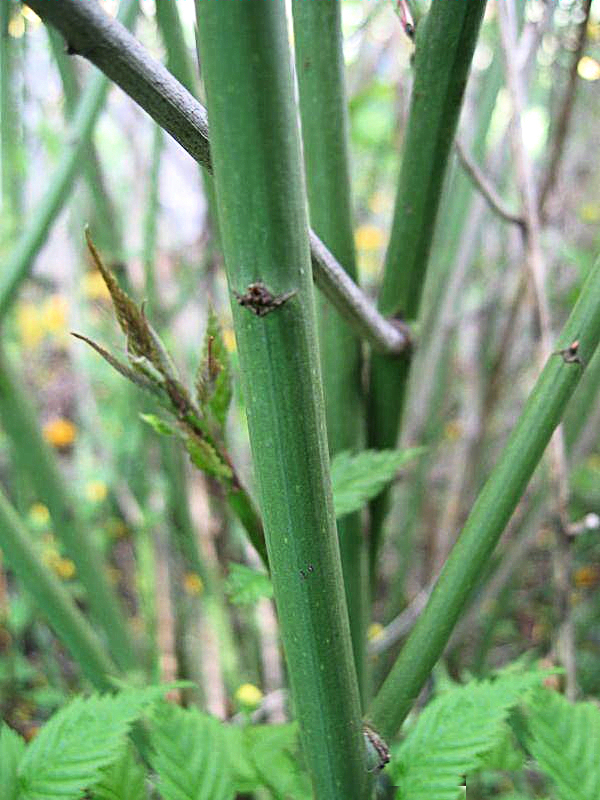 Verspreide bladstand
Donkere knop
Glanzend groene twijg
Kerria japonica
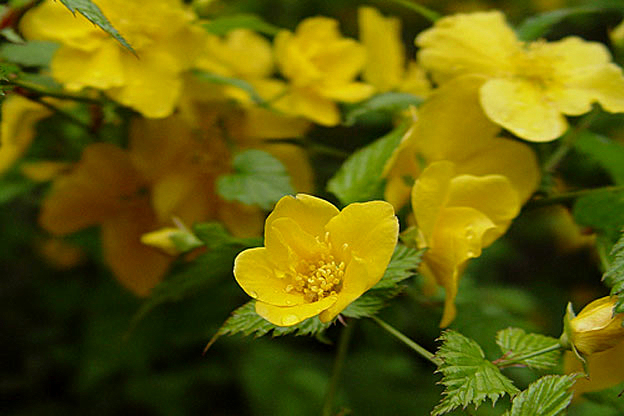 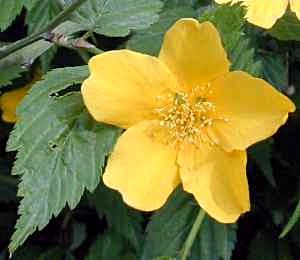 Gele enkelvoudige bloem, lijkend op de boterbloem (Ranonkel)
Bloemen na het ontluiken van het blad
Kolkwitzia amabilis
--
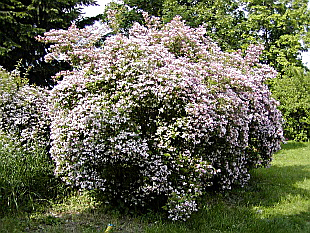 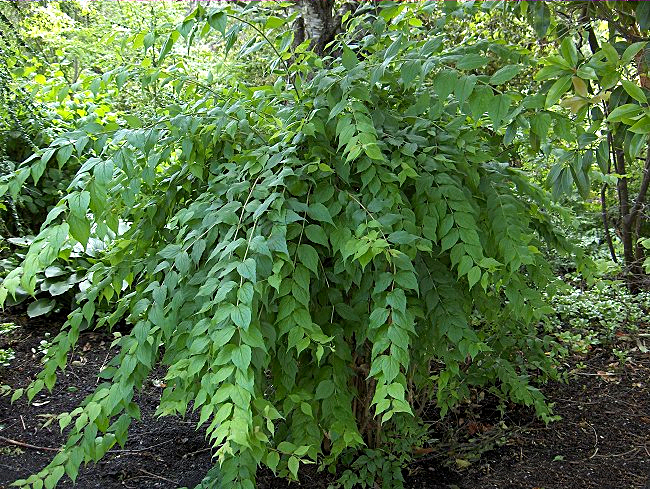 Rijkbloeiende halfhoge heester, met overhangende twijgen
Kolkwitzia amabilis
--
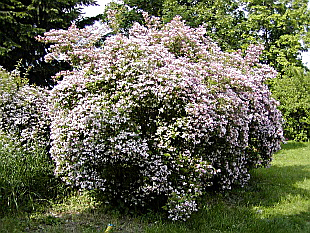 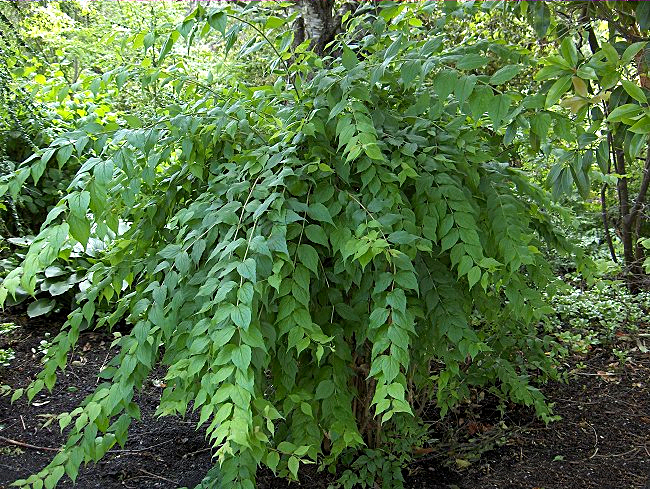 Rijkbloeiende halfhoge heester, met overhangende twijgen
Kolkwitzia amabilis
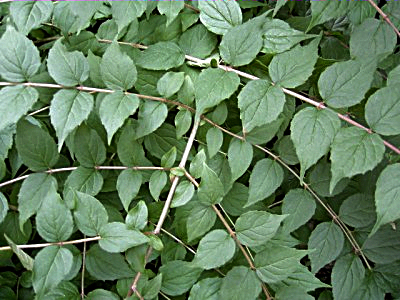 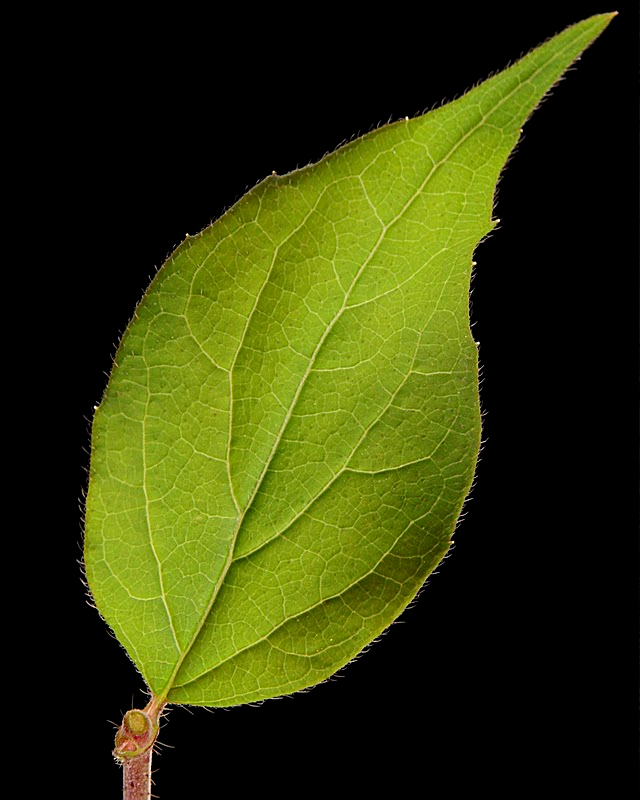 Eirond blad, tegenoverstaand en in één vlak staand
Blad zachtbehaard
Kolkwitzia amabilis
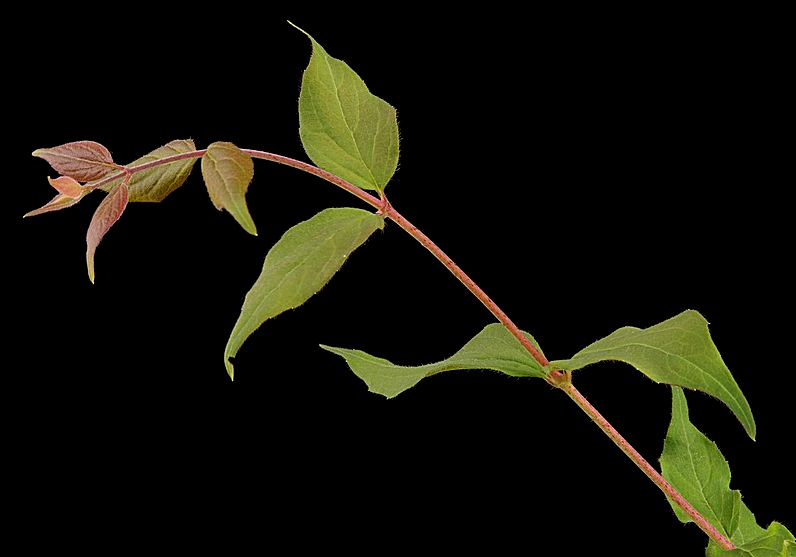 Scheut roze-groen en behaard
Lichtbruine tegenoverstaande knoppen
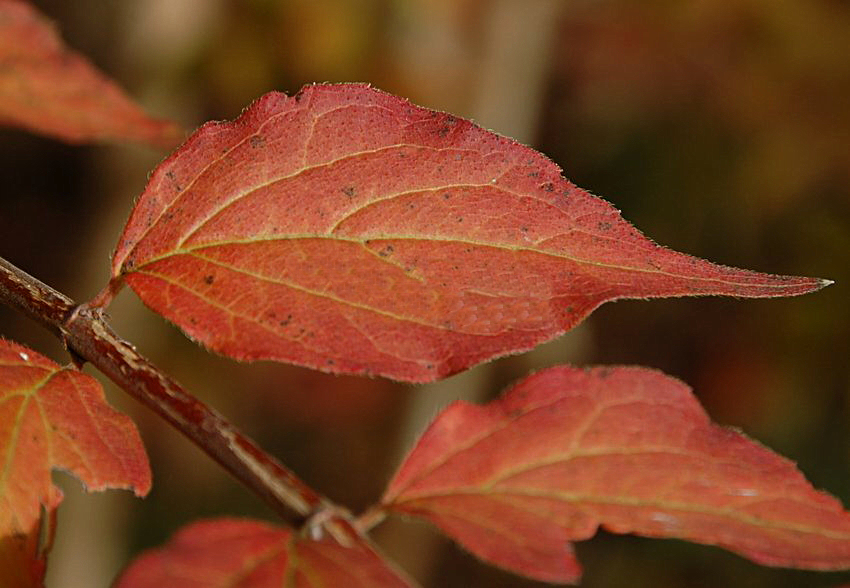 Twijg roodbruin met lichte lengtestrepen
Kolkwitzia amabilis
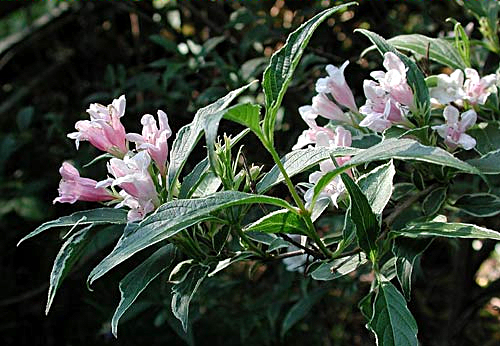 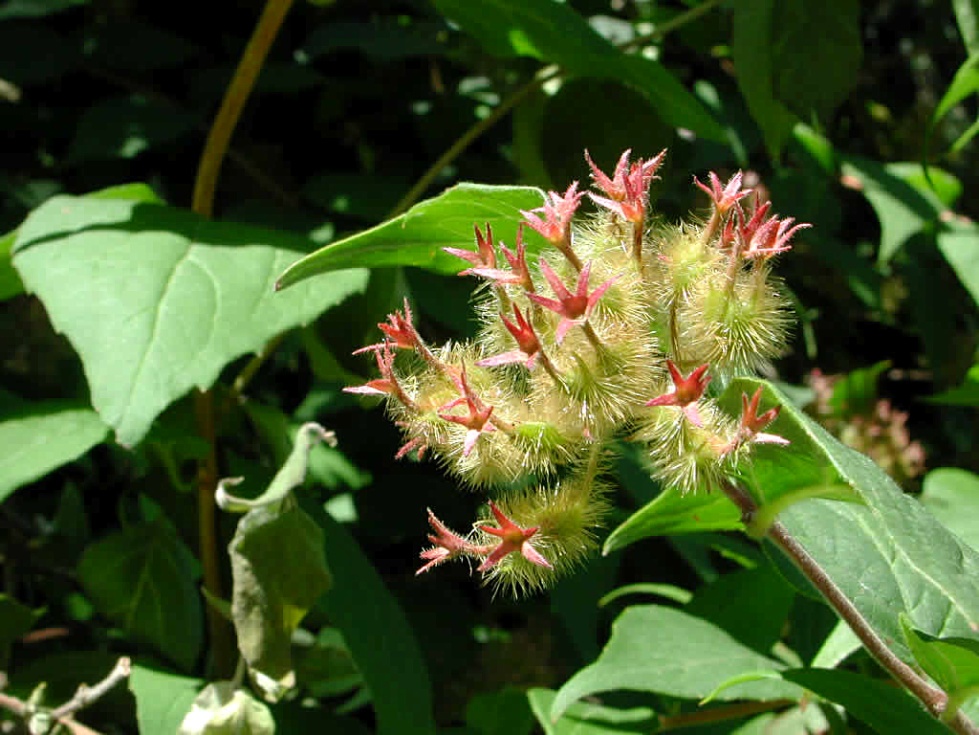 Roze, wit uitbloeiende bloemen
Sterk behaarde zaaddozen
Kolkwitzia amabilis
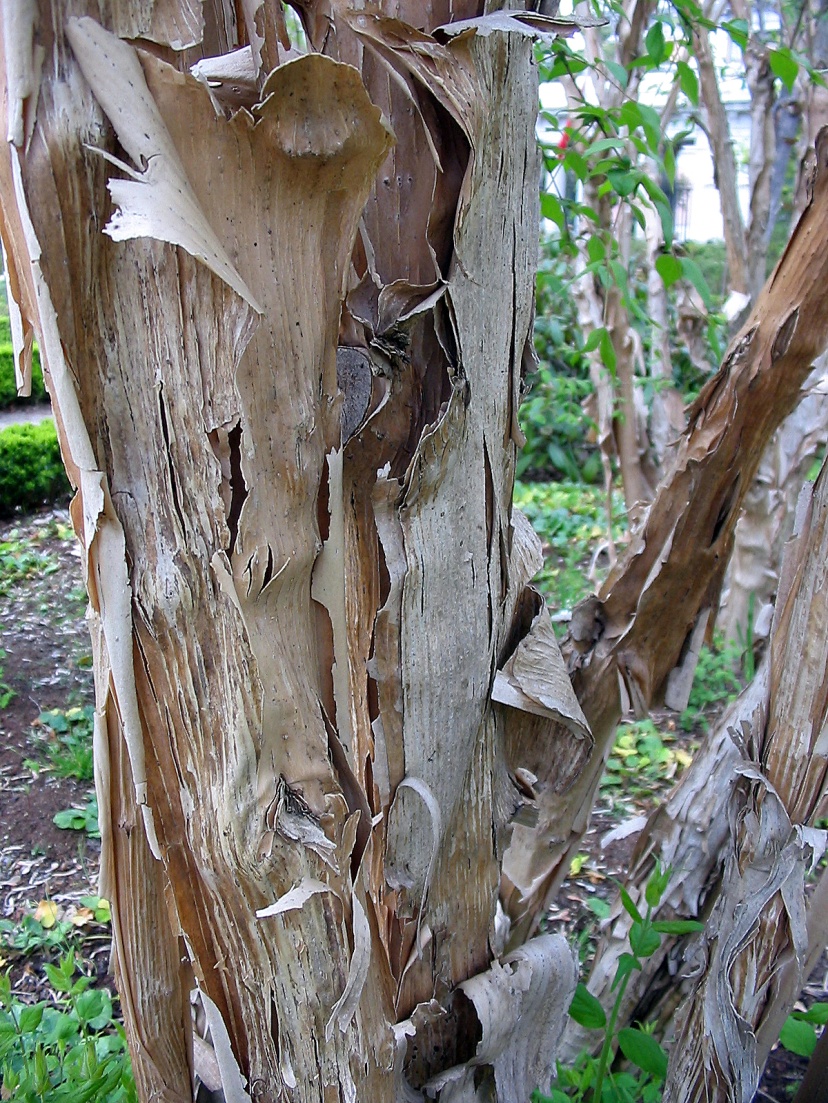 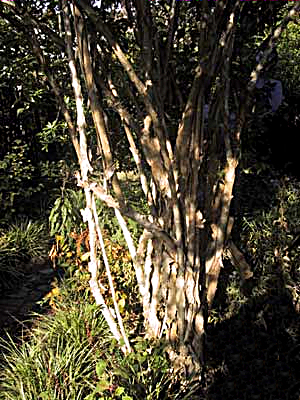 Sterk afschilferende stam
Lavandula angustifolia
lavendel
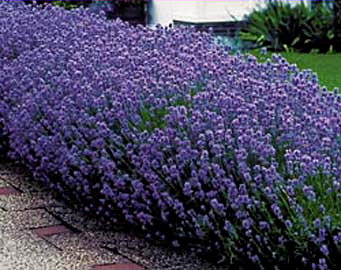 angustifolia - smalbladig
Slaat op het smalle grijze blad
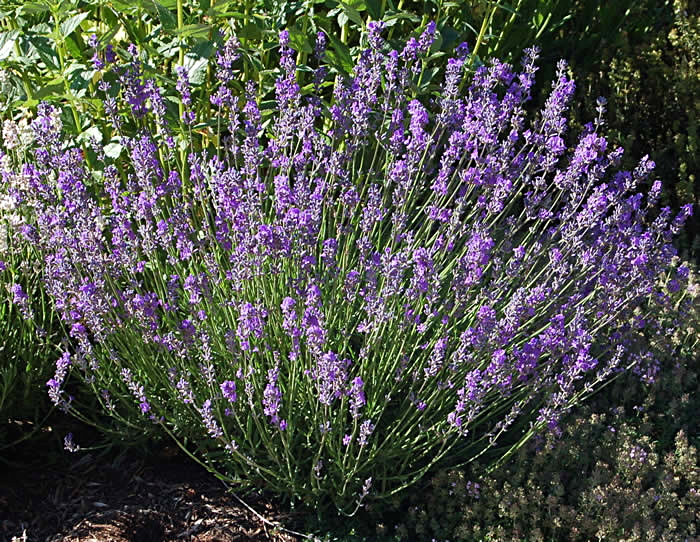 Zeer bekende lage heester met blauwpaarse bloemen
Lavandula angustifolia
Zittend blad
angustifolia = smalbladig
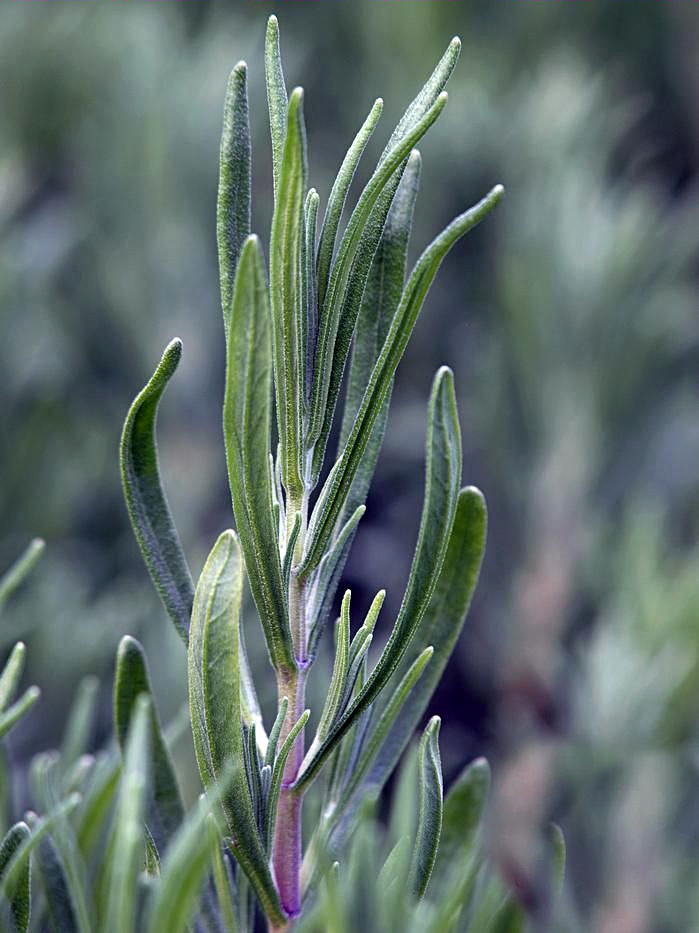 lijnvormig blad









Grijsgroen blad
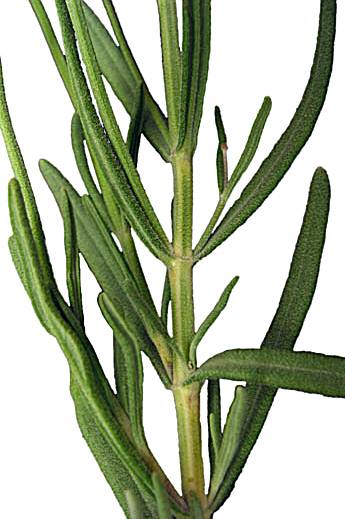 In het begin sterk viltig
Lavandula angustifolia
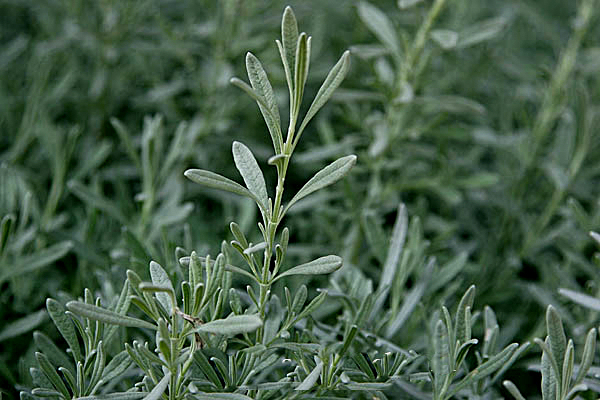 Grijsviltige scheut, lichte twijg
Lavandula angustifolia
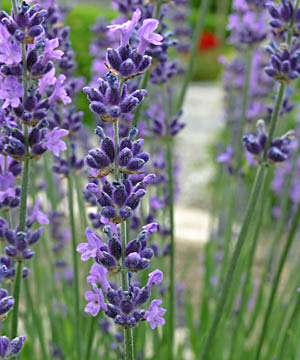 Echte bloem (roze)
Bloemomhulsel (paarsblauw)
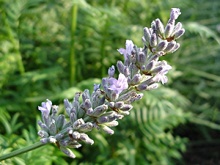 Uitgebloeide aar
Blauwpaarse bloem-aar met lipbloemen
Ligustrum ovalifolium
Haag-liguster
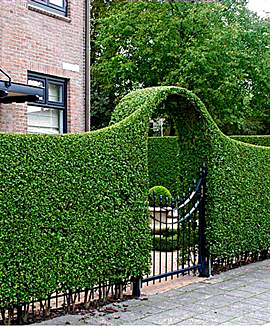 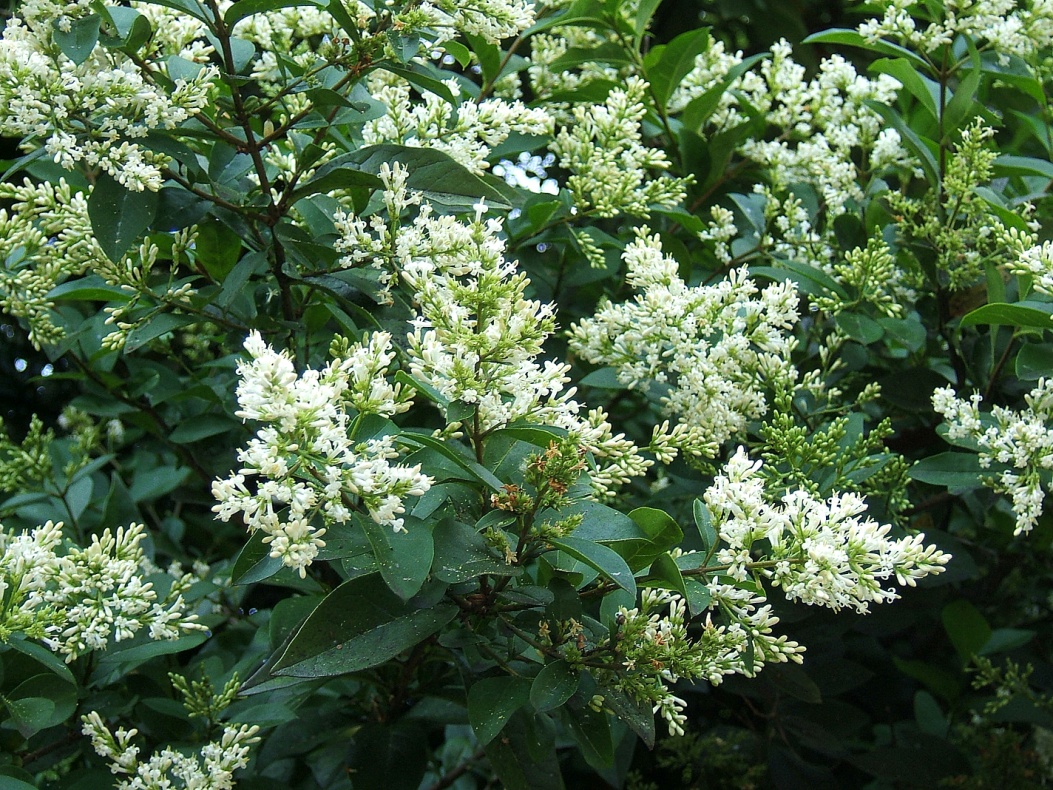 Hoge heester, vaak als haag gebruikt (halfbladhoudend)
Ligustrum ovalifolium
ovalifolium = met ovaal-eirond blad
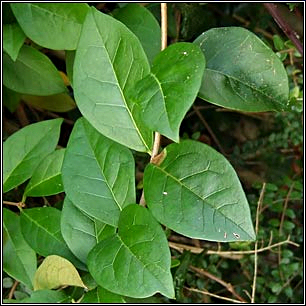 Ovaal-eirond blad
Donkergroen en glimmend
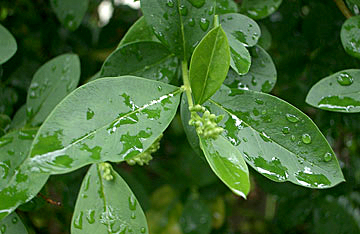 Dik blad
Kleine bladsteel
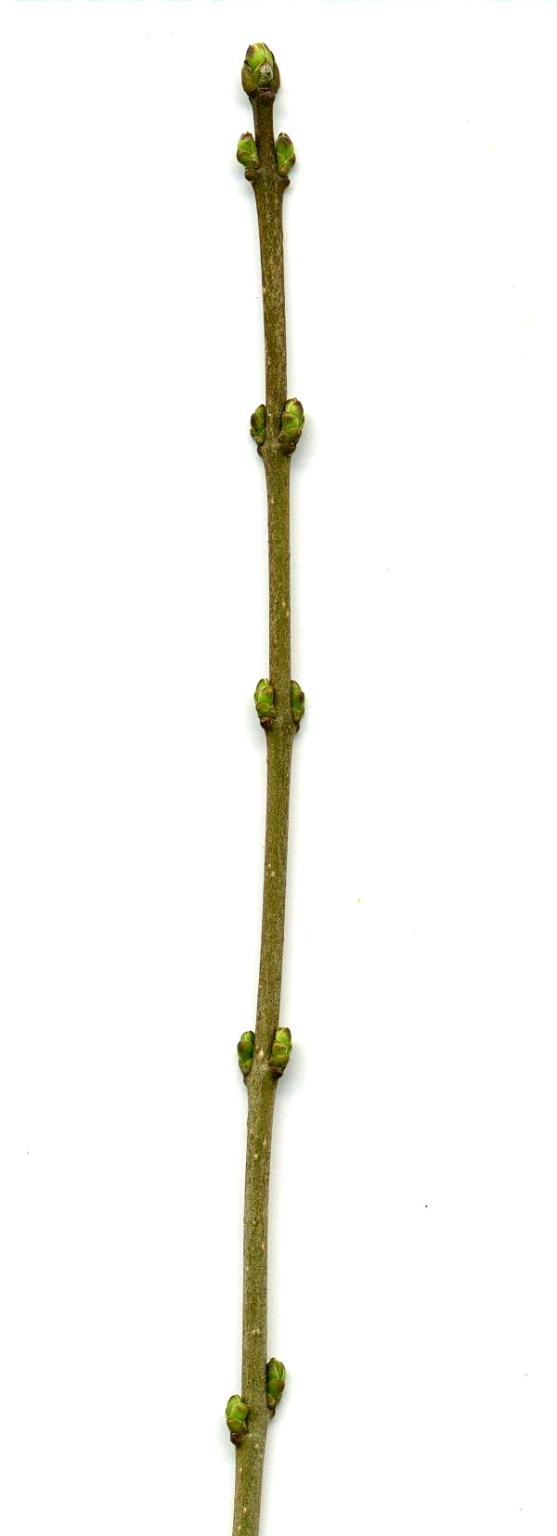 Ligustrum ovalifolium
Tegenoverstaande knopstand
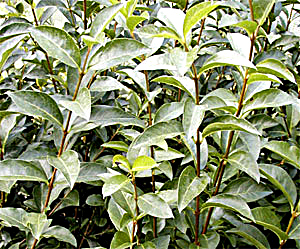 Aanliggend
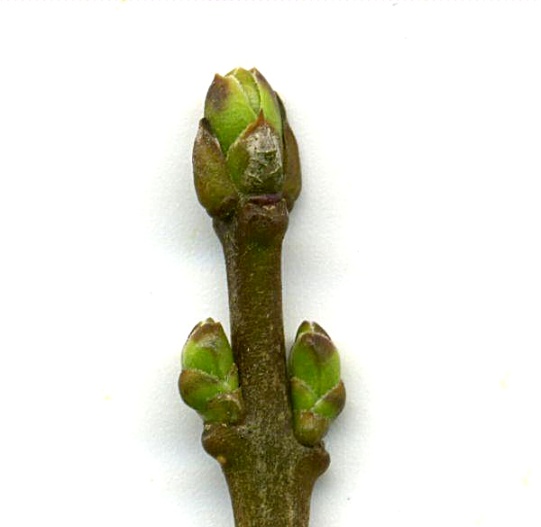 Olijfgroene, opgaande twijgen
Groene knoppen
Ligustrum ovalifolium
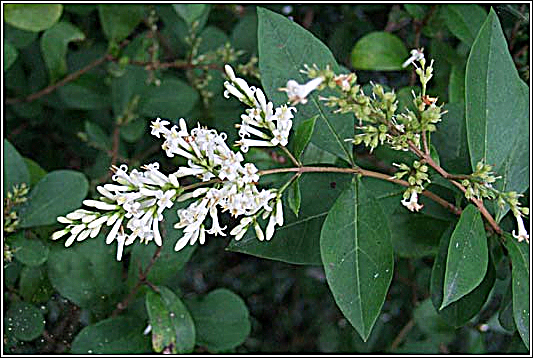 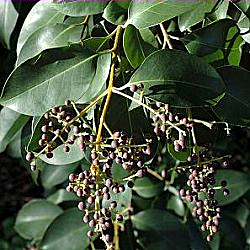 Lange witte bloempluim
Zwarte vruchten
Ligustrum vulgare
liguster
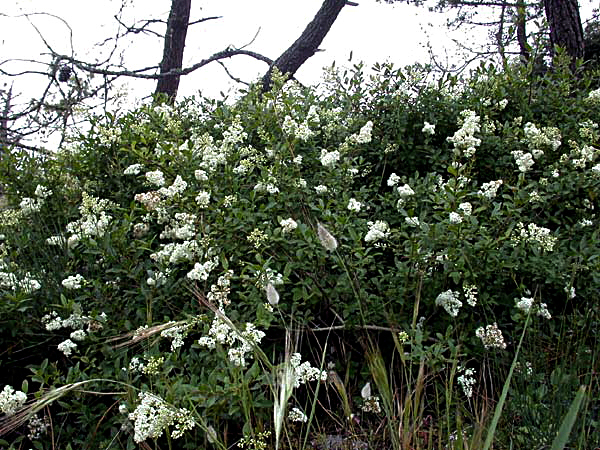 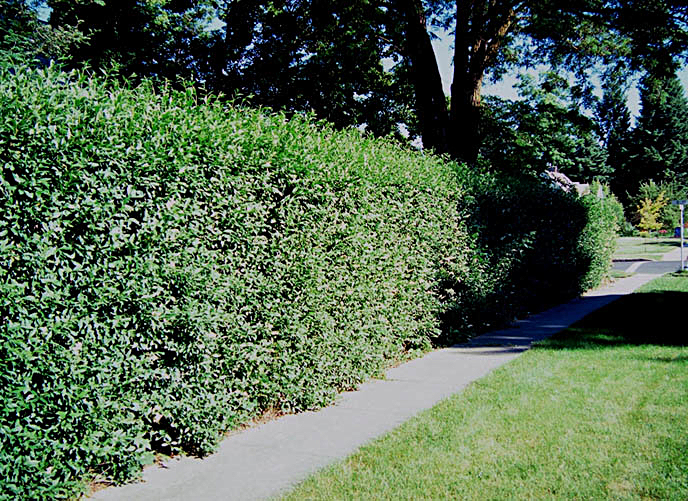 Hoge heester met geurende bloemen, ook als haag te gebruiken (kaal in winter)
Ligustrum vulgare
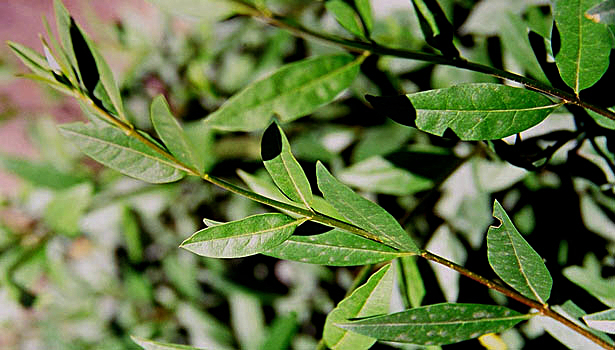 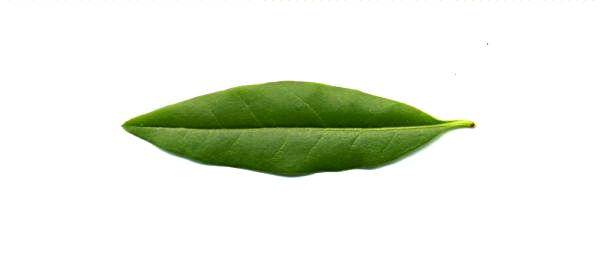 Smal-ovaal, dofgroen blad
Smaller blad dan Ligustrum ovalifolium
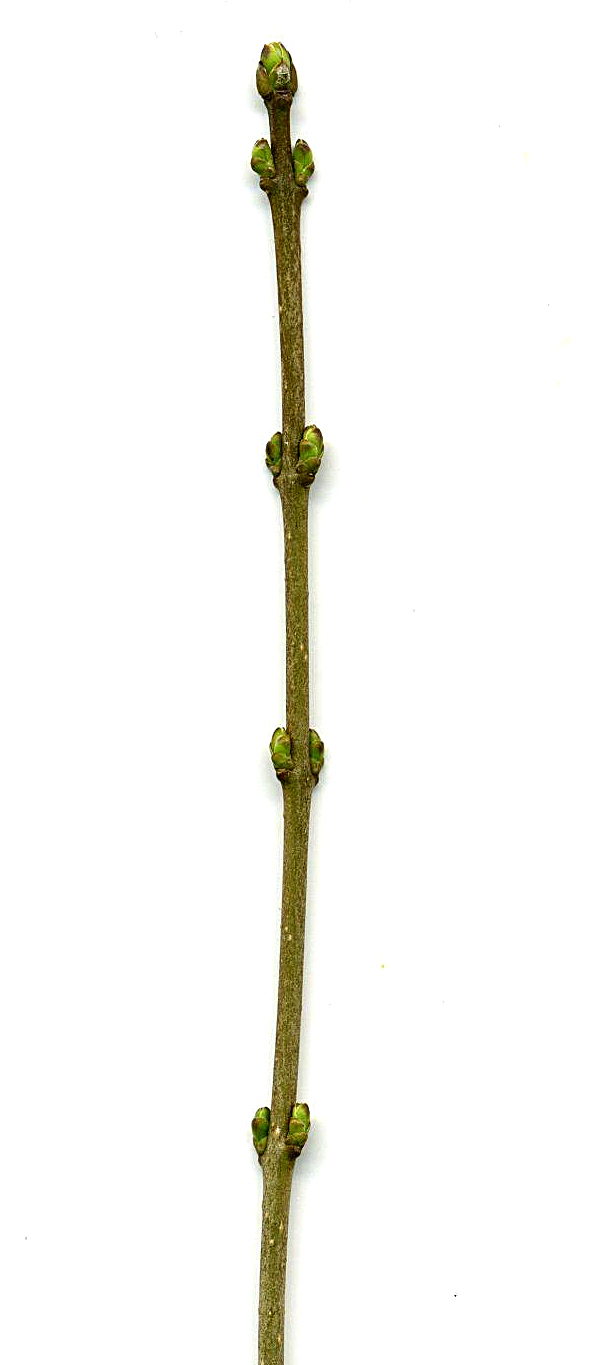 Ligustrum vulgare
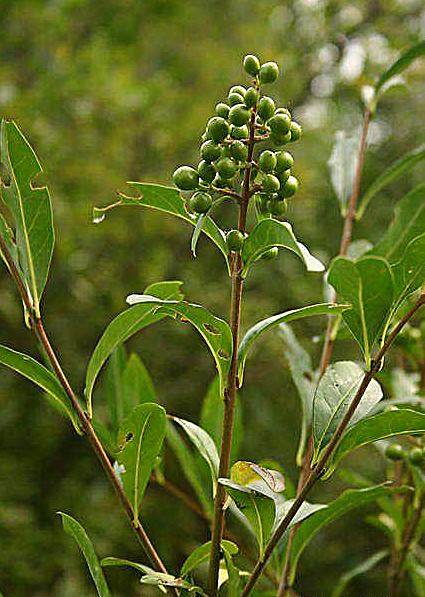 Overstaande knopstand
aanliggend
Bruingroene knop
Grijsbruine twijg
Ligustrum vulgare
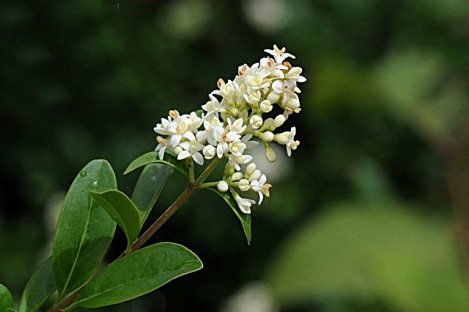 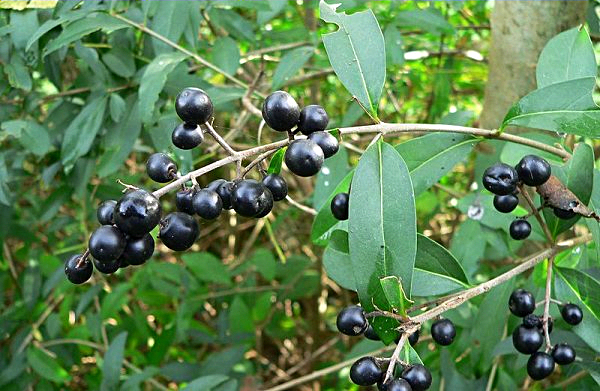 Witte , geurende bloempluim
Zwarte vruchten
Verschillen Ligustrum-soorten
Magnolia soulangeana
beverboom
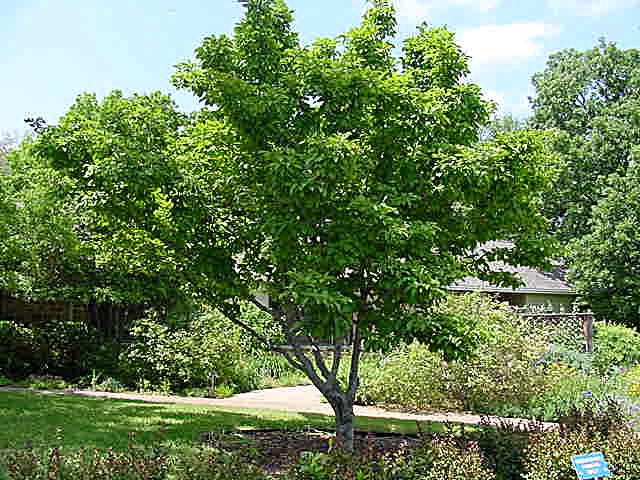 Slaat op de stamper / vruchtbeginsel, welke lijkt op een beverstaart
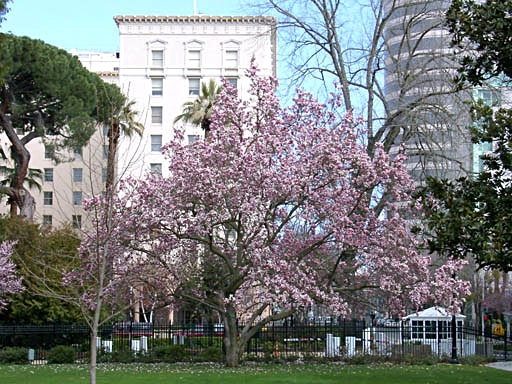 Hoge boomachtige struik met grote tulpachtige blomen
Magnolia soulangeana
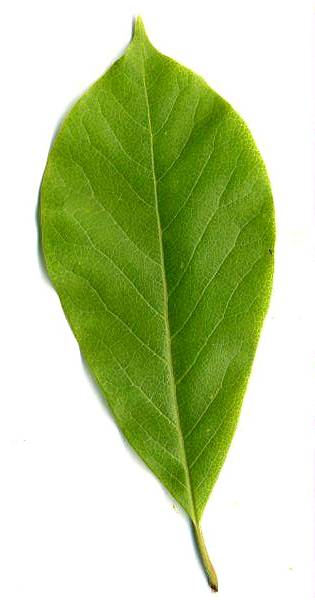 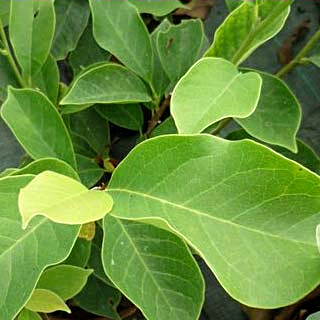 Dik dofgroen blad
Ovaal blad met duidelijke punt
Magnolia soulangeana
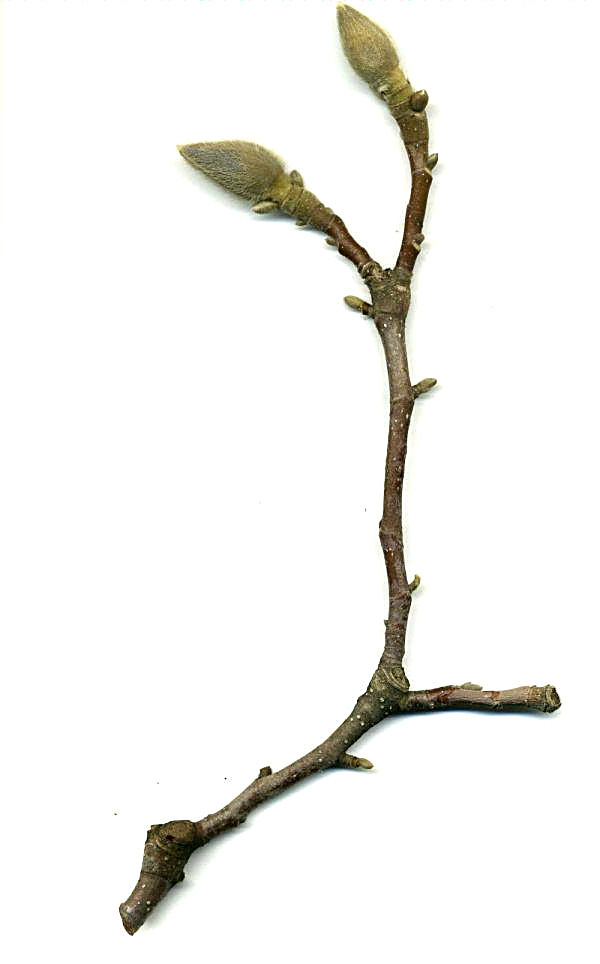 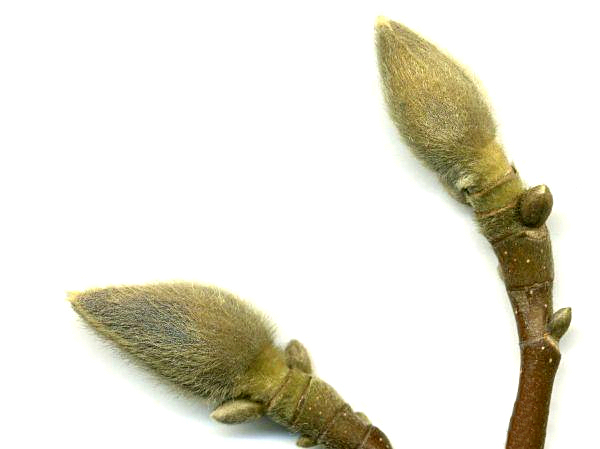 Bruingrijze scheut
bladknop
bloemknop
Grijze twijg
Viltige (bloem)knoppen
Magnolia soulangeana
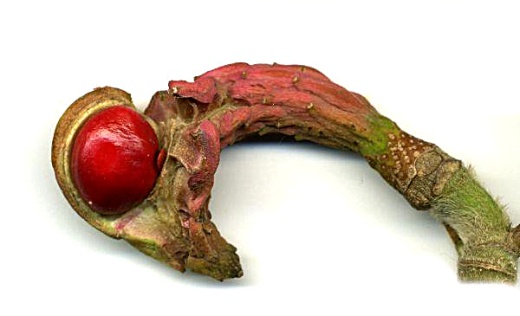 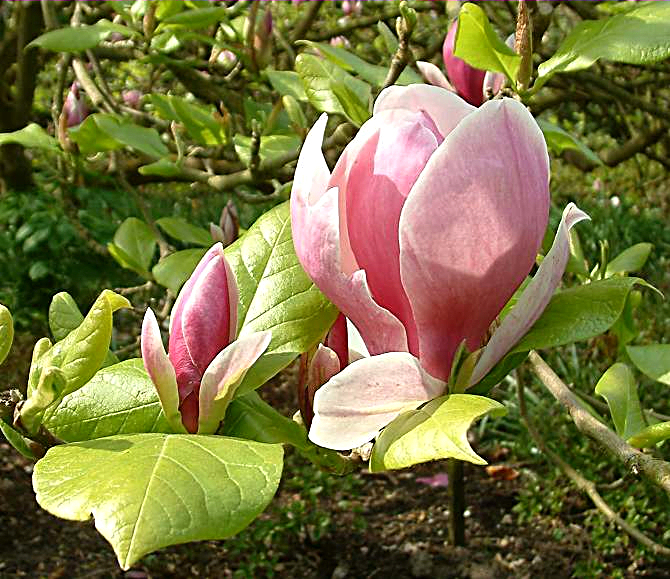 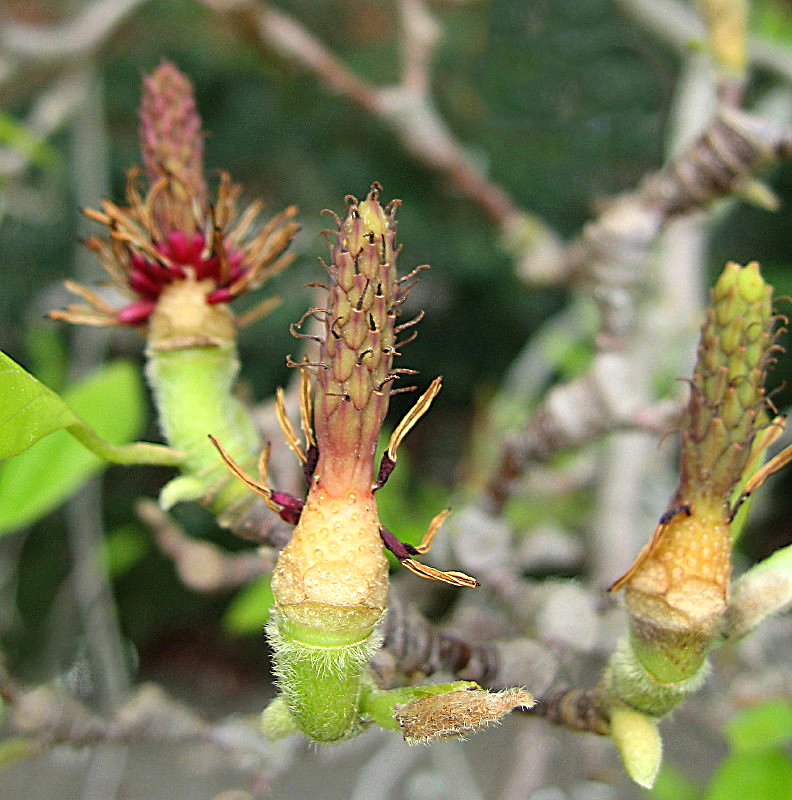 Grote, witroze, tulpachtige bloemen
Vruchtbeginsel en zaaddoos (opengesneden)
Lijkt op een beverstaart
Philadelphus coronarius
boerenjasmijn
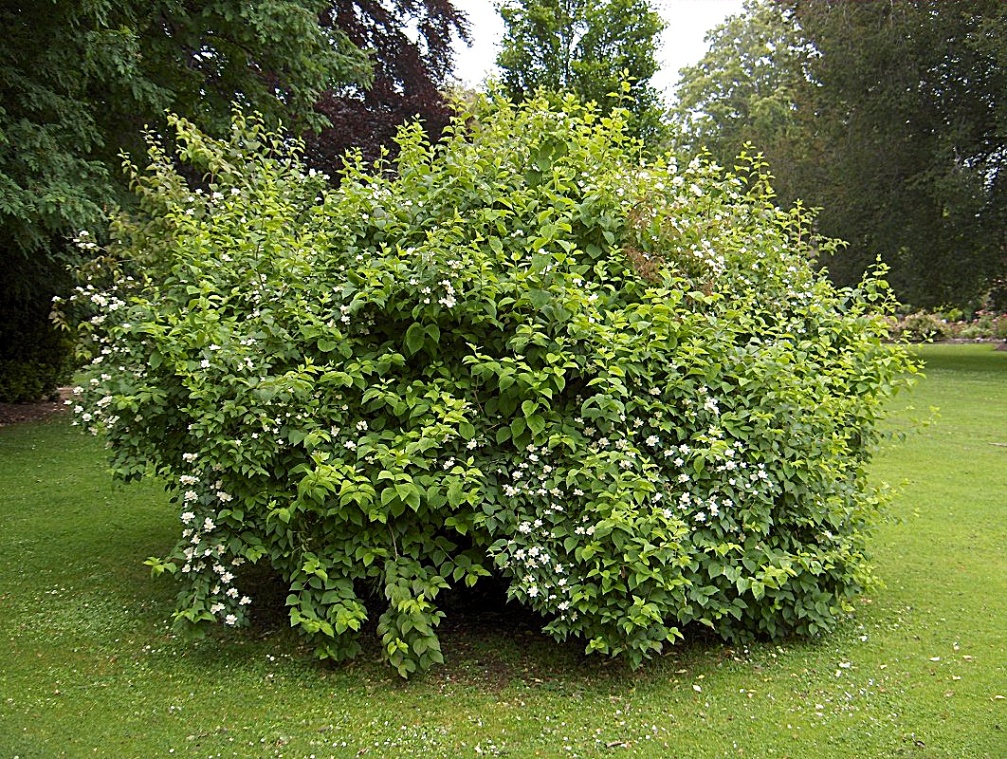 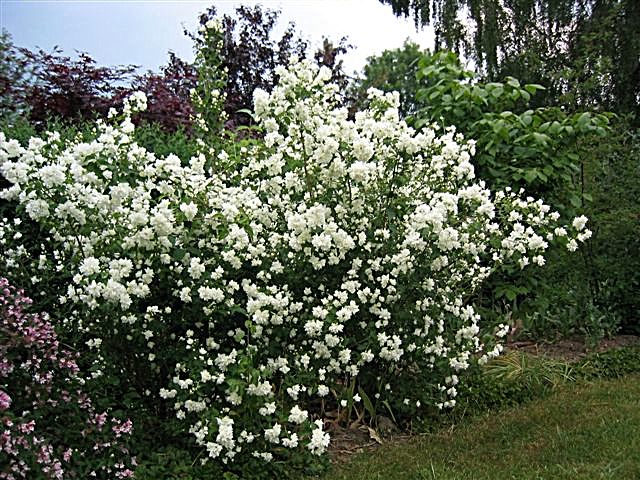 Hoge breed uitgroeiende heester, overvloedig bloeiend
Philadelphus coronarius
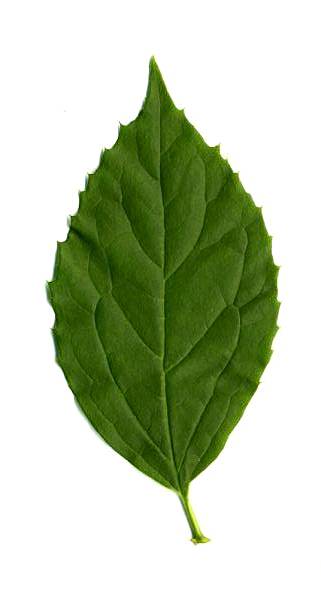 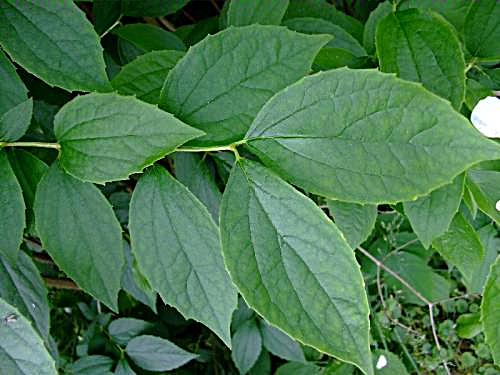 Getande bladrand
Eirond blad
Philadelphus coronarius
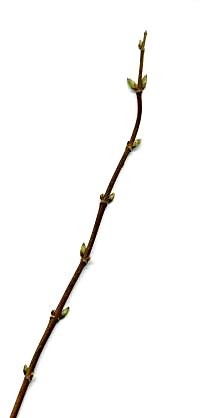 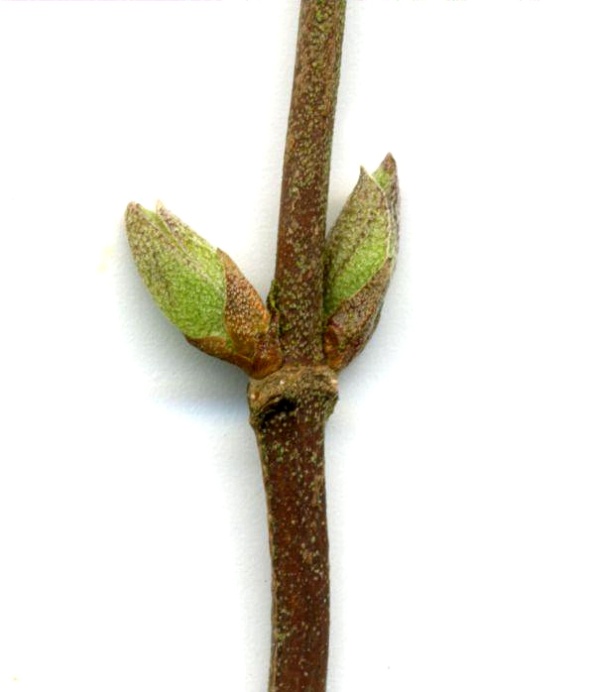 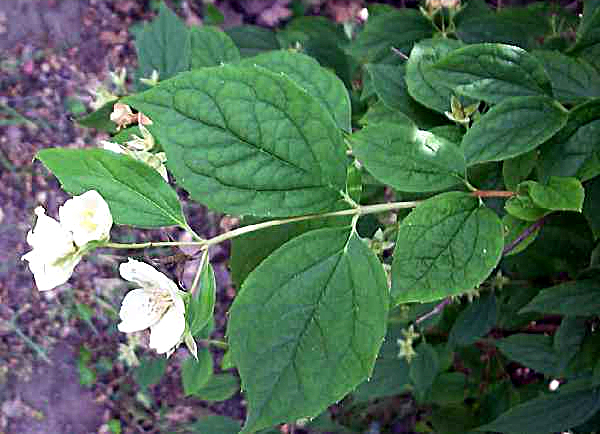 Overstaande knopstand
Roodbruine twijg
Kleine knoppen
Philadelphus coronarius
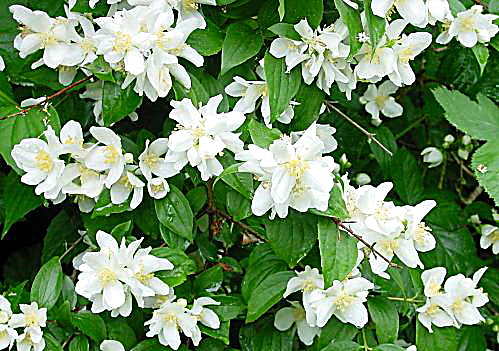 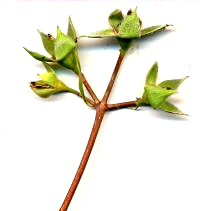 Witte bloemtrossen
Tolvormige zaaddozen
Philadelphus coronarius
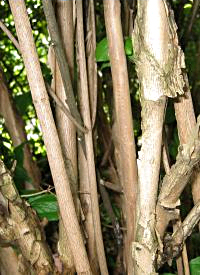 Afschilferende stam
Einde deel 2
Vervolg: 
zie deel 3